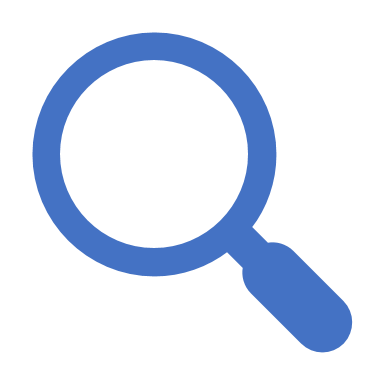 METODE PEMBUKTIAN
LOGIKA MATEMATIKA
Metode pembuktian langsung
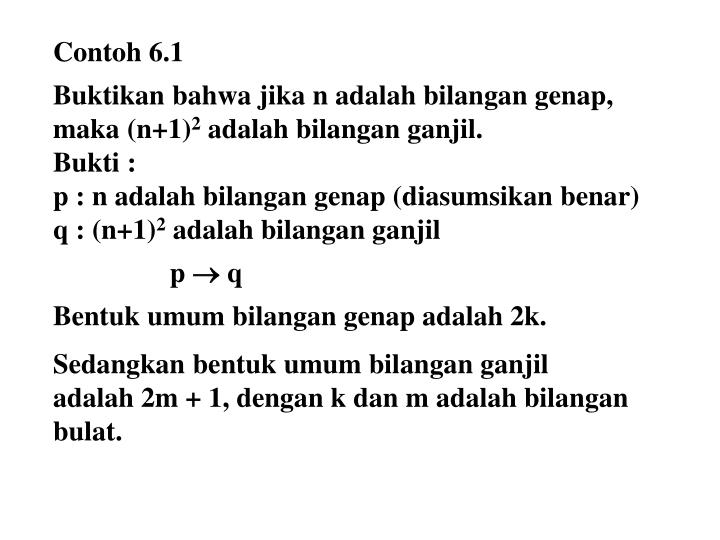 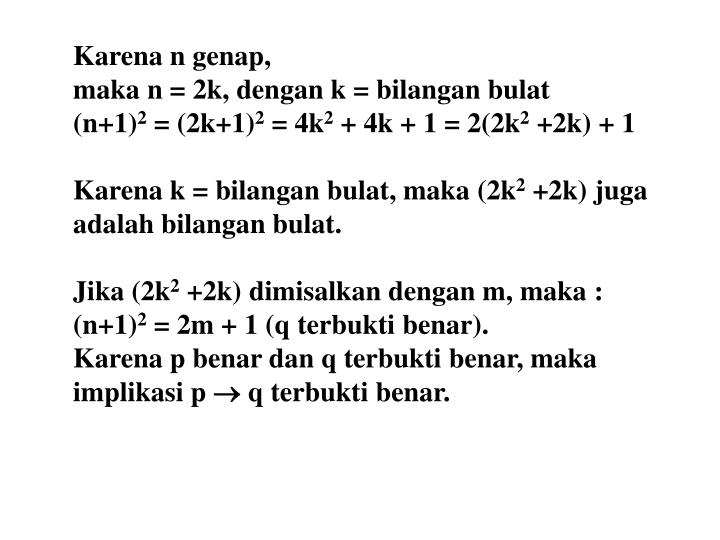 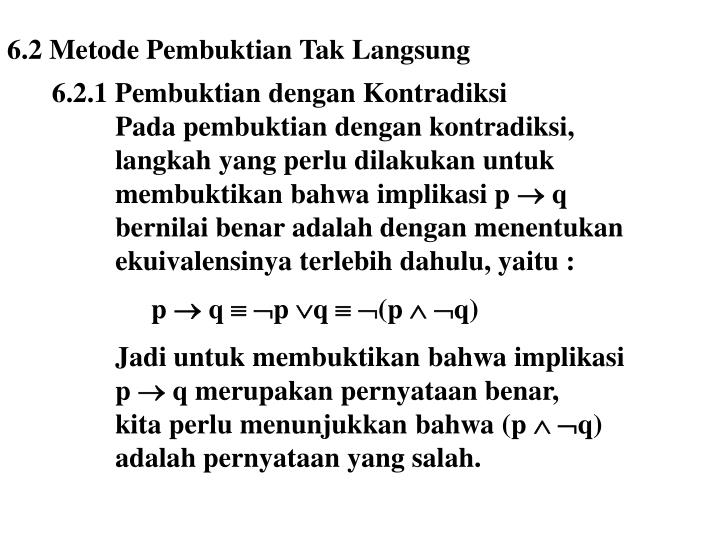 Pembuktian tak langsung
Metode Kontradiksi
Pembuktian tak langsung
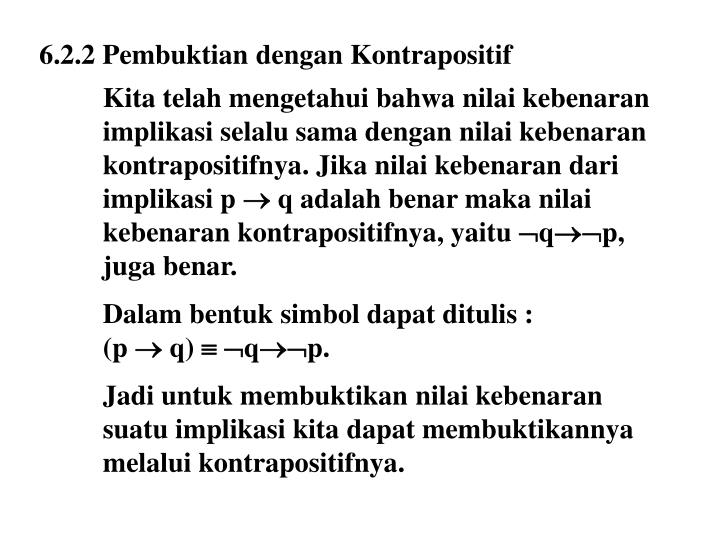 METODE KONTRAPOSITIF
Pembuktian tak langsung
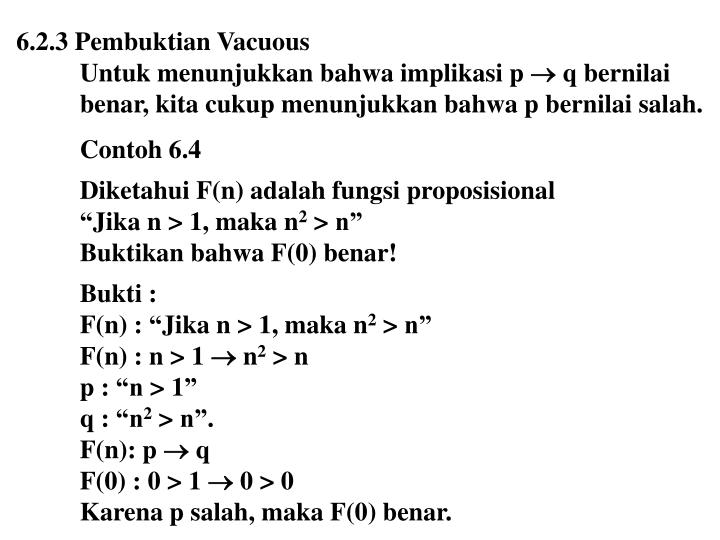 METODE VACUOUS
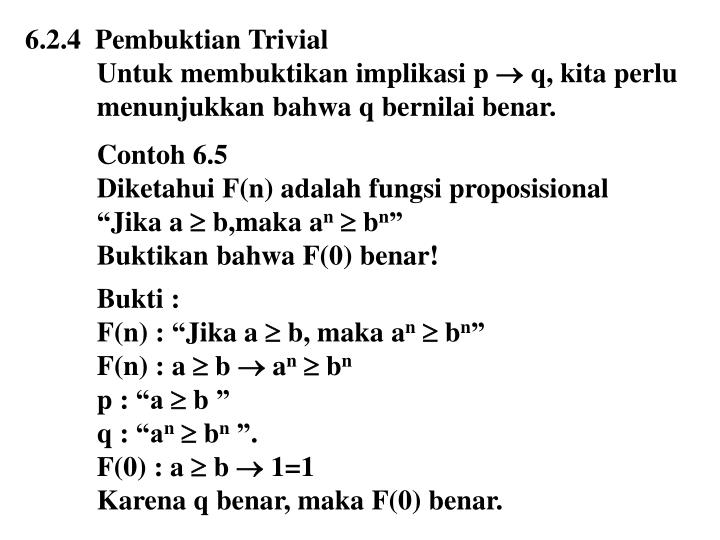 Pembuktian tak langsung
METODE TRIVIAL
Pembuktian tak langsung
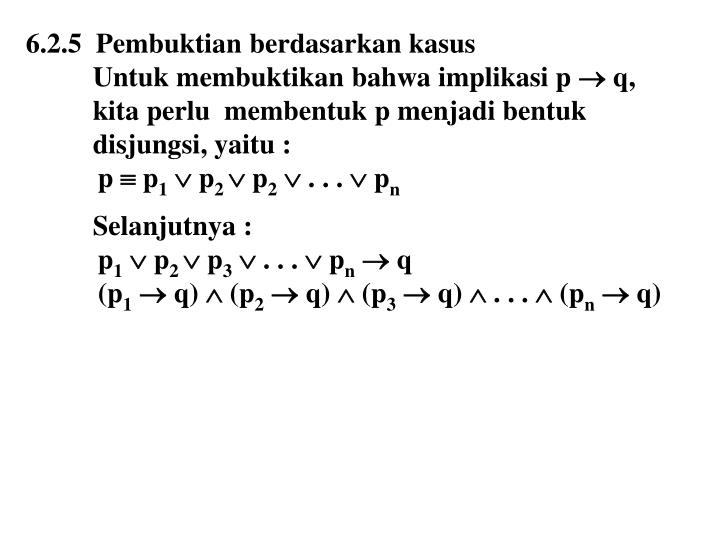 BERDASARKAN KASUS
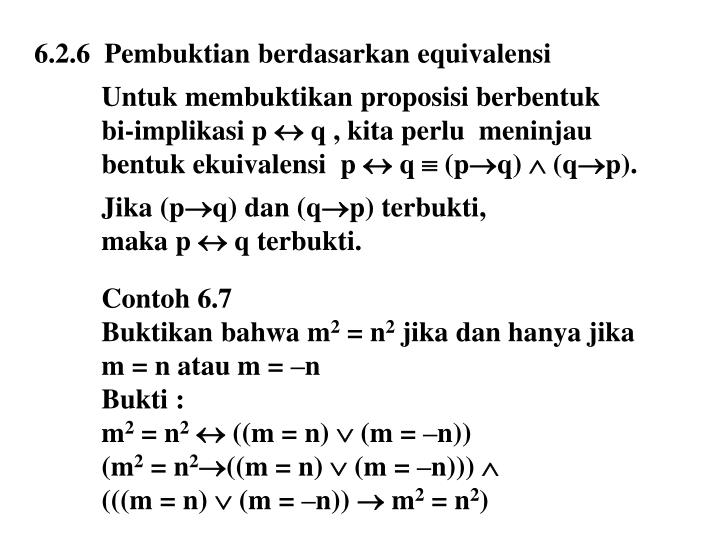 Pembuktian tak langsung
EQUIVALENSI
Latihan
Semua ahli matematika adalah orang menarik. Hanya orang-orang yang tidak menarik yang menjadi agen asuransi. Setiap orang jenius adalah ahli matematika. 
Tunjukkan kebenaran pernyataan berikut menggunakan aturan pembuktian dan himpunan:
Agen asuransi bukan ahli matematika
Semua orang jenius adalahorang yang menarik
Beberapa orang jenius adalah agen asuransi